RHYNCHOCEPHALIDAE (TARAKLILAR-KALAKBAŞLILAR-TEPEGÖZ)
Günümüzde Yeni Zelanda’da yaşayan ve tek tür ile temsil edilen bir ailesi (Sphenodontidae ) mevcuttur . [Sphen: Keski, testere, don: diş].

Yaşayan Fosil" diyebileceğimiz bu türe, yerel halk tarafından "diken taşıyan" anlamında “Tuatara“ denmektedir

 Bu isim sırt taraftaki ibik nedeniyle verilmiştir. Boyları 50-75 cm, ağırlıkları 1 kg kadardır. Rengi kahverengi-yeşildir.
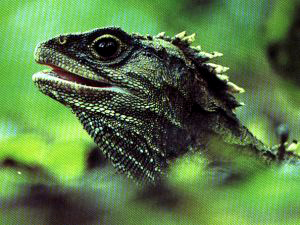 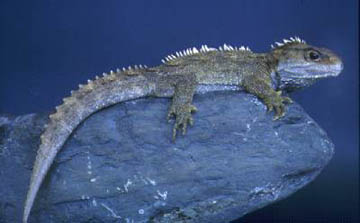 Suda ve karada yaşarlar, toprak içersine de gömülebilirler. 
 Gece aktiftir. Besinini böcekler, yumuşakçalar, bazen kuş yumurta ve yavruları teşkil eder.

 Göz bebekleri dikeydir.
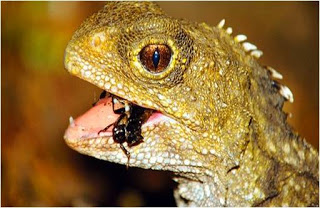 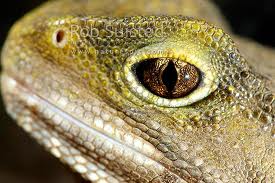 Bunlar 12 oC’lik vücut sıcaklığında en aktif haldedirler. Metabolizma hızı oldukça düşük, büyüme de çok yavaştır. Hayvanat bahçelerinde 70 yıldan fazla yaşadığı bilinir. Ses çıkarma özelliğine sahiptirler. Rahatsız edildiklerinde havlamaya benzer sesler duyulur.

Dış görünüşleriyle iri bir kertenkeleye benzerler. Fakat anatomik yapısı farklıdır. 

Kertenkelelerin erkeklerinde iki çiftleşme organı bulunduğu halde bu türde hiç yoktur. Çiftleşme dişi ve erkeği arasında cloaca teması ile olur. İlk baharda (kuzey kutbunda sonbahar), yerde açtığı çukurlar içerisine sert kabuklu 15 kadar yumurta bırakır ve üzerini toprakla kapatır. Yumurtalar 13-15 ayda açılırlar. Erkekler dişilerinden daha büyüktür.
Başın tepe kısmında bir Pineal Göz  (Parietal Göz) mevcuttur. Bu göz omurgalı fosillerin çoğunda da görülmektedir. Üçüncü göz  Kalakbaşlılara özgü bir şey değildir. Diğer birçok kertenkele türünde de  görülür. Aradaki fark ergin bir tuatara’da diğer hayvanlarınkine kıyasla daha iyi gelişmiş olmasıdır. Parietal göz denen bu üçüncü göz, beynin tepesindedir.Kafatasında bunun hemen yukarısında bir delik vardır.Üçüncü gözde merceğin ve ağ dokusunun izleri görülür ama  gözün orta tabakası bulunmaz. Parietal göz beyinde epifiz bezine bağlıdır.Fakat ergin hayvanda kafatasındaki deliğin üzerinde deri kalınlaşır bu nedenle ışığının beyine iletilmesi mümkün olmaz. İlk sürüngenlerin bazılarında parietal göz önemli bir duyu organı olduğu düşünülmektedir. Tuatara’da ultraviyole ışınlarının emilimi, D vitamini sentezinde  görev yapabileceği ayrıca karanlık aydınlık ayırımına yaradığı düşülmektedir.
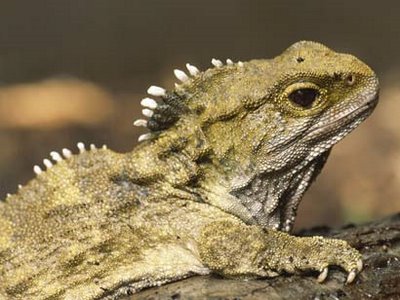 SQUAMATA (KERTENKELELER, YILANLAR )
Karasal ve sucul türleri içeren bu takım üç alt takıma ayrılır.
                         
                         Sauria (=Lacertilia) (Kertenkeleler)
                 Amphisbaenia (Kör Kertenkeleler, Halkalı Kertenkeleler,    Solucan Kertenkeleler)
                 Serpentes (=Ophidia) (Yılanlar)
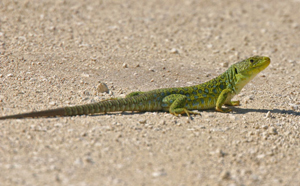 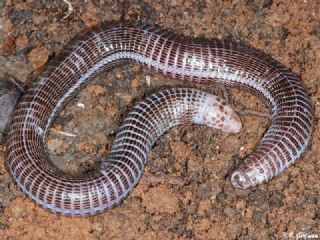 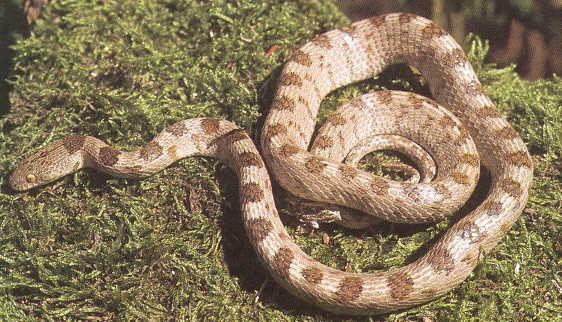 SAURIA (=LACERTILIA) (KERTENKELELER)

Sürüngenler içinde en yaygın olanıdır, kıtaların tümünde görülür. Çoğu türe tropikal bölgelerde bile rastlanır. 

Çoğunlukla dört bacaklıdırlar. Bazı kertenkele türler üyelerini kaybetmiştir, yılana benzerler, bunları yılanlardan ayıran en önemli fark uzun bir kuyruk ve kısa gövdelerinin olmasıdır. Üye kemerlerinin kalıntısı daima mevcuttur.Bazı türler süzülme uçuşu yapabilirler, iki ayak üzerinde yürüyebilenleri vardır. Yeşil basilisk kertenkele (İsa kertenkele) düşmanlarından kaçarken arka iki ayağı  ile su üzerinde yürüyebilir. Büyük arka ayaklarının 3,4,5. parmakları pullu olan bu kertenkele karadan  su üzerine atladığında parmaklarını açar, parmak yapısı su üzerinde kısa mesafe yürümesine olanak verir.
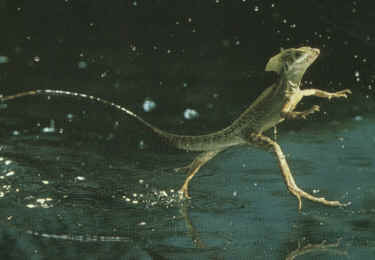 Alt çenenin iki yarımı, ön tarafta birbirleriyle birleşerek sağlam symphysis eklem oluşturur. Kafatasını oluşturan kemikler, özellikle de yüz kemikleri (Viscerocranium) yılanlardaki gibi oynak değildir. 

 Bütün kertenkelelerde diş vardır. Dişin çeneye bağlanma tarzı, kertenkelelerin sınıflandırılmasında rol oynar.  Acrodont tip (Diş çukurları yerine çene kemiklerine kaynaşmış dişler) ve Pleurodont tip         ( çenelerin iç kenarına yapışık dişler) 
Acrodont dişlere sahip olanlar diş eti hastalıklarına daha yatkındır.
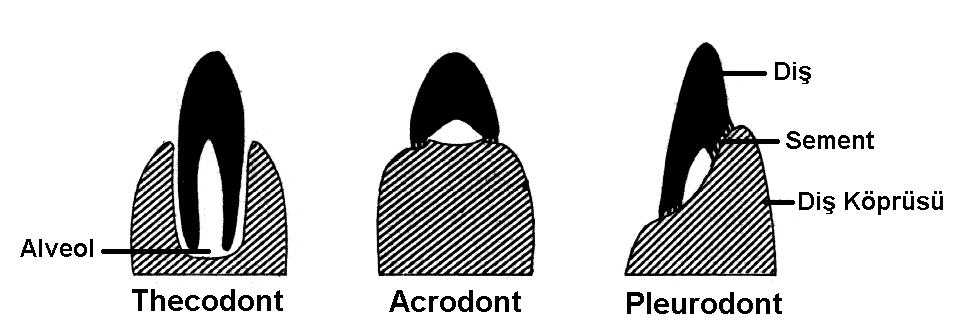 İguanalarda hızlı bir diş yenileme oranı vardır. Senede beş kez dişlerini yenileyebilir.
Tam olmayan trachea halkalarına sahiptirler. Trachea kalp yakınlarında çatallanır ve sağlı sollu akciğerlere ulaşır. Diyaframları yoktur solunum kaburgaların hareketiyle olur.
Farklı ailelerde farklı akciğer tipleri görülür. Üç tip akciğere rastlanır. Bunlar
a.Unicameral    b. Paucicameral    c.Multicameral akciğerlerdir.
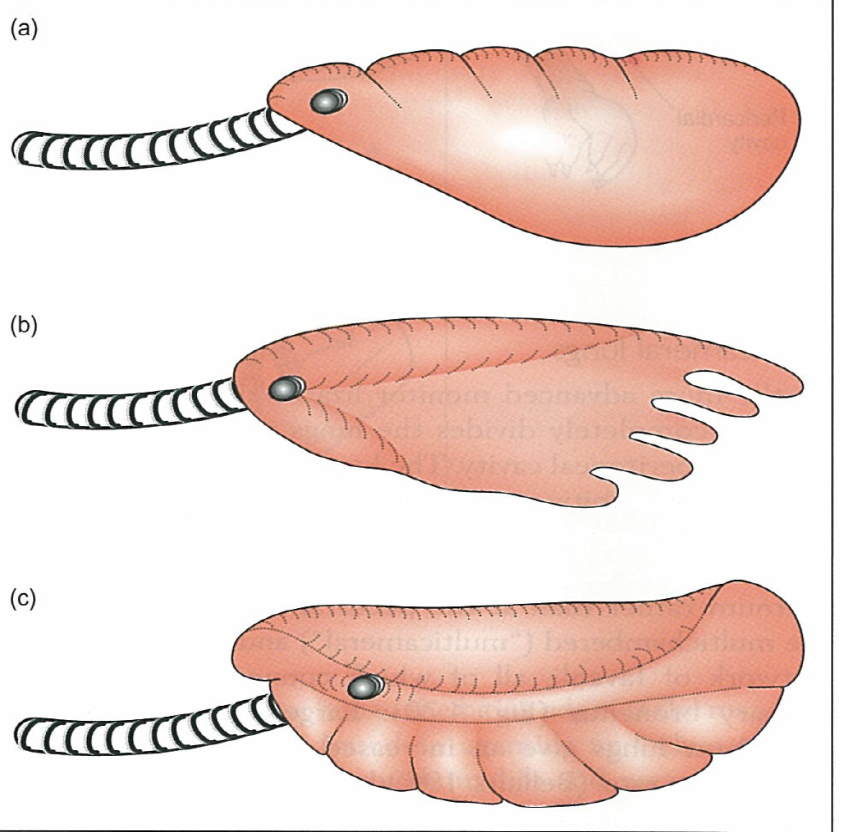 a.Basit kese benzeri akciğerlerdir. Cranial bölümü gaz değişimine aktiftir. Avaskuler olan caudal bölümü kanatlıların hava kesesi ile karşılaştırılabilir.

b.Bazı küçük bölmelere sahiptir caudal bölümünde birtakım dilatasyonlar vardır.

c.Akciğerlerde bölmeler ve intrapulmoner bronşlar bulunur.
Hareketli dilleri öne uzar. Yeşil iguanaların dillerinin ucu koyu pembe renklidir, bu patolojik kabul edilmemelidir.

Kulak zarları her zaman, parietal göz  ise oldukça yaygın olarak bulunur. Bu göz fosil sürüngenlerde çok daha büyük olmasına karşın, aktüel kertenkelelerde ancak kalıntı halinde mevcuttur.

Çok hareketli göz kapakları ve üçüncü göz kapakları genellikle mevcuttur.
Kuyruk çoğunlukla kopma çizgisine sahiptir. Kuyruğu atma yetenekleri vardır.
 
Derileri vücutlarına gevşek şekilde bağlanmıştır.Pulları kiremit gibi dizilmiştir. Vücudun alt tarafındaki pullar daha küçük yapılıdır. Bazı kertenkelelerde epidermik keratin pulların altında dermis orijinli kemikleşmiş kısımlar da bulunur. Bu durumda vücut kuvvetli bir zırh içinde gibidir.

 Dermiste bol bulunan kromatofor sayesinde çeşitli renk ve desenlidirler.  Bazı türleri melanoforların yayılıp, yoğunlaşması ,  mevcut guanin kristallerinin  değişik ışık türlerini yansıtmasıyla renk değiştirme özelliğine sahiptir. (örneğin Bukalemunlar, Chamaeleonidae). Çoğu türde puldan daha büyük olan “Plaklar” çoğunlukla baş ve karın kısmını kaplar. Pul ve plakların sayıları, konumları ve birbirlerine oranlarına “Pholidosis”özellikleri denir.
Yaşlı yeşil iguanalarda nefromegali böbrekler arasında uzanan colon’da tıkanmaya neden olur.

Testisler böbreklerin cranial’inde yer alır.

Hemipenes bulunur.Bu vücut içinde ters tutulur. Spermi ileten tam bir kanaldan yoksundur. Urodeuma gelen sperma hemipenis’deki olukla dişi cloaca’sına ulaştırılır
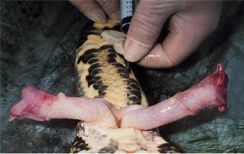 Cinsiyet ayırımı

Erkeklerin renkleri daha parlaktır.

Boyun ,sırt dikenleri, femoral delikler, boyun deri kıvrımları, boynuzlar, baştaki plakalar erkeklerde çok belirgindir.

Bazı türlerde tuzlu solusyonlar cloaca’ya enjekte edilerek hemipenes’in döndürülmesi mümkündür.

Endoskopi, ultrasonografi, radyografi cinsiyet tayininde kullanılır.
Kalpleri 3 gözlü kalp ile 4 gözlü kalp arasında bir yapı gösterir.genel olarak kalpleri 2 kulakçık ve tam olmayan bir bölme ile kısmen ikiye bölünmüş bir karıncık içerir. Kalbin sağındaki kirli ve solundaki, temiz kan bir dereceye kadar karışır.Bu nedenle vücut sıcaklığı çevre sıcaklığına göre değişen,soğukkanlı hayvanlardır. 

Alyuvarları nucleus’lu ve oval şekillidir.

Büyük kertenkeler  göz kürelerine bastırılınca kalp atışları ve kan basınçları düşeren reflekse sahiptir.. Klinisyenler ağrılı olmayan prosedürleri ( radyografi gibi) gerçekleştirirken bundan yararlanabilirler.

Intra venöz uygulamalar
Ventral coccygeal ven’ e girerken hemipenis’e zarar vermemeye dikkat etmelidir.

Kardiak müdahaleler kertenkeleler için önerilmez ( tutma zorluğu)

Aksillar venöz pleksus, humerus’un caudal’inde omuz eklemi yakınında yer alır.

Ventral abdominal ven  ventral orta hattın ikinci üçtebirlik bölümünde yüzeyel seyreder özellikle gekko’larda kullanılabilir.
Çoğu türde kuyruk kolaylıkla kopabilir (Autotomi) ve kısmen rejenere olur. Rejenere olan kuyrukta omurlar bulunmaz. Caudal arterlerin sfinkter kasları, venalardaki kapakcıklar nedeniyle kanama minimal düzeydedir. Rejenerasyondan sonra oluşan kuyruk daha küçük ve özgün kuyruktan farklı renktedir.
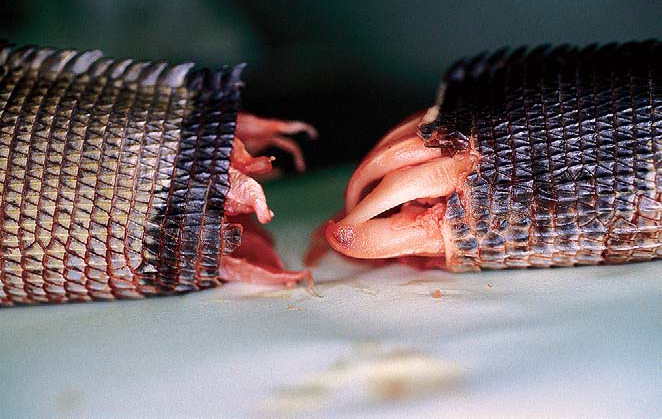 Besinlerini böcekler, küçük boyda omurgalılar, bazılarında kuş yumurtaları oluşturur.
Çoğu ovipar, az bir kısmı vivipardır. Bazılarında (örneğin Darevskia cinsinde) ise Parthenogenetik üreme (döllenme olmaksızın yumurtadan birey gelişimi, partheno: bakire) görülür. Döllenme dahilidir.

Kertenkelelerin çoğu yer üstünde, bazısı ağaçlarda, bazısı da toprak altında yaşar. Bazıları da yarı suculdur.

İdrar kesesi mevcuttur. Boşaltım maddesi tıpkı kuşlarda ve birçok sürüngenlerde olduğu gibi yarı katı haldedir. Beyazımsı olan idrar cloaca  yoluyla dışarı atılır.
Küçük kertenkeleler beş yıldan az yaşarlar, iguana gibi büyük kertenkelelerin on ila yirmi yıl arasında yaşadığı bildirilmiştir. Avrupa yılan kertenkelelerinin  54 yıl yaşadığını bildiren kaynaklar vardır.

Kertenkelelerin boyutları birkaç gr ağırlığındaki gekkolardan, 3.6 m uzunluğundaki 140 kg yaklaşan ağırlıktaki Komodo ejderine kadar değişiklik gösterir.  % 80 i 20 gr ın altındadır.

Kertenkelelerin dayanacağı sıcaklık yaşam alanlarına göre değişiklik gösterir. Ilıman sıcaklıkta yaşayanlar 30 derecenin üzerinde yaşayamazken, çöl kertenkeleleri 46 dereceye kadar dayanır.

Tropikal bölgelerde yaşayanlar kuraklık dönemlerinde yaz uykusuna, ılıman bölgelerde yaşayanlar kış uykusuna yatabilirler.

Pek çok kertenkele sabahları koyu renklidir. Daha sonra gün ışığını absorbe ettikçe renkleri açılır.
Familya: Iguanidae (Iguanalar)

Vücutları yanal basılmış şekilli, sırtları ve kuyrukları genellikle derimsi taraklı ya da dikenlidir. Boyun keseleri ve femoral porlar bulunur.Normal zamanlarda alt çene ve boyun bölgesinde depoladıkları yağı, kurak mevsimlerde metabolik olarak su elde etmekte kullanırlar. Subtimpanik plakaya sahiptirler.
  
Ağaçlarda yaşayan iguana’ların ortalama yaşam süresi 18-20 yıldır. Tümüyle otçul bir türdür; meyve,          yaprak gibi bitkilerle beslenirler. Dilleri dışarıya uzatılamazlar. Büyük yapılı kertenkelelerdir.  Boyu   çoğunlukla burnundan kuyruğuna kadar 1.3-2 metredir. Kuyruk, oransal olarak uzundur. 

Erkek iguana’lar dişilerine göre daha saldırgandır. Erkek iguana’ların kendilerini koruma yöntemi kuyruğu kırbaç gibi sallamaktır. İguana’lar özellikle kuşlardan çok korkarlar.

Üyeleri normal  ve herbirinde tırnak içeren 5 parmak bulunur. Dişleri aynı yapıda (Homodont ) ve çenelerinin iç yüzeylerine yapışmış şekildedir (Pleurodont). Kuyrukları oldukça uzundur. Iguana’larda femoral delikler bulunur, bunlar gerçek bir bez değildir, derinin tubuler invaginasyonlarıdır. Balmumumsu salgısı olan bu tubuler invaginasyonler erkekte daha belirgindir, seksuel belirlemede yardımcı olurlar.
Sırtta ve kuyruğun üst kısmında, genellikle derimsi taraklar veya dikenler bulunur..
Familya : Agamidae   (Kelerler)

Karasal kertenkelelerdir. Acrodont dişleri bulunur, bazı türlerde kemirgen benzeri  kesici dişler  ayrıca seksuel dimorfik crista ve dikensi çıkıntılar mevcuttur. Genellikle ovipardırlar. Hareketli göz kapakları vardır. Görme yetenekleri zayıftır . Pullar üst üste binmiştir. Renk değiştirme yetenekleri vardır. İki çift üye ve her üyede 5 parmak bulunur. Kuyruk kolay bırakılmaz, ancak koparsa yenilenebilir. Güney Asya uçan kertenkelesi (Draco volans) planör uçuş yeteneğine sahip kertenkeledir,uzamış kaburgalarını destekleyen derinin yelpaze gibi açılmasıyla süzülerek uçuş yapabilir. Avusturalya Yakalı kertenkelesi’nin (Chlamydosaurus
kingii) heyecenlendığı zaman açılan boyun üzerinde deri kıvrıntısı vardır, böylece karşısındakini korkutur.
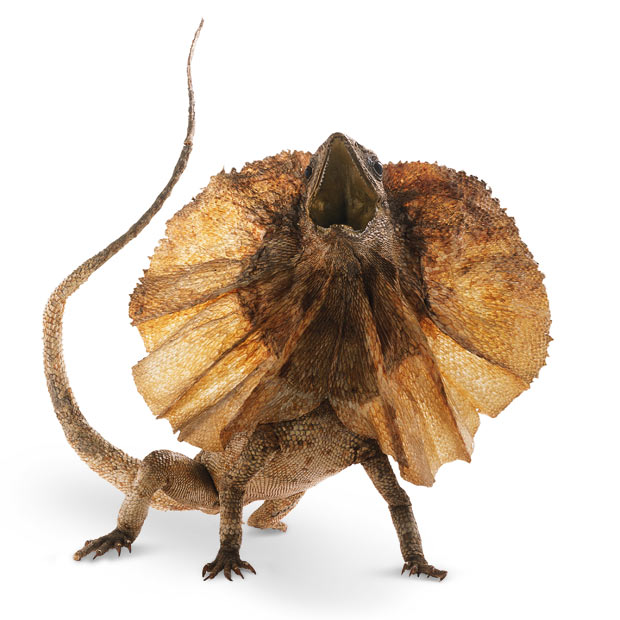 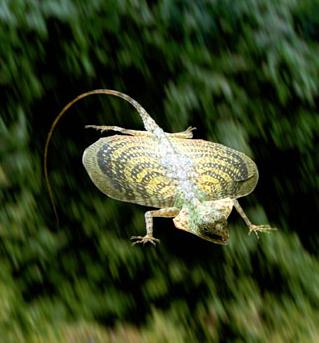 Familya: Chamaeleonidae (Bukalemunlar)
Ağaçlarda yaşarlar yanlardan basılmış  vücutları vardır. Baş üzerinde miğfer benzeri bir çıkıntı bulunur. Böcekcildirler. Üst ve alt göz kapağı ortada bir delik bırakacak birbirine yapışmıştır, gözlerini birbirinden bağımsız şekilde hareket ettirebilirler. Dişler acrodont tiptir. Dillerini fırlatabilirler. Bir jet uçağıyla kıyaslanırsa bukalemunların dilleri jet uçağına oranla 5 kat daha hızlıdır. Kuyrukları kavrayıcı özelliktedir. İkisi üçü birleşik durumdaki parmakları  kavramaya ve tutunmaya yarar. Sadece parmaklarıyla değil kuyruklarıyla da tutunabilirler. Hızlı bir şekilde renk değiştirebilirler. Çoğu ovipardır. Sonbaharda 6-40 adet yumurta bırakabilirler. Ülkemizde de bulunan türleri vardır.
Vomeronasal organları az gelişmiştir. Yemen pençeli bukalemun ‘u (Chamaeleo calyptratus) ve Parson’s bukalemunu (Calumma parsonii)., adi bukalemun (Chamaeleo  chamaeleon), boynuzlu bukalemun (Chamaeleo  jacksoni ) örnek verilebilir.
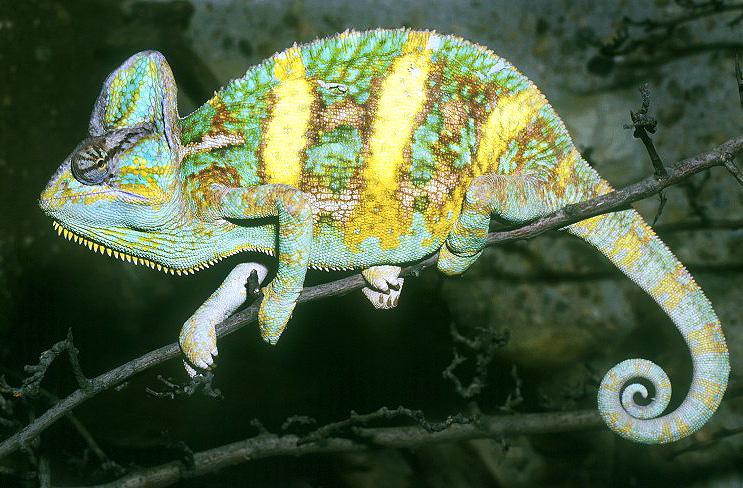 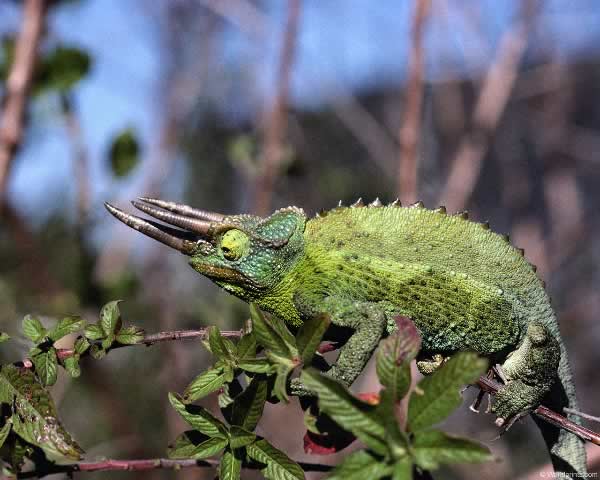 Hareketli gözleriyle avını çok iyi gözleyebilir. Tek başına diğerinden bağımsız hareket edebilen gözleri konik bir kas yapısının içindedir ve böylece 180 derecelik  bir açıyla öne, arkaya ya da tam aşağıya bakacak şekilde dönebilir. Bukalemun böylece çevredeki böceklerden bir gözünü ayırmazken, diğeriyle de sürekli olarak gelebilecek tehlikeleri kollayarak kendini korur.
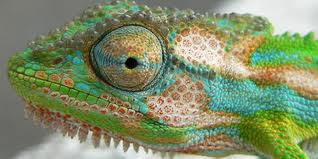 Familya: Gekkonidae/Eublepharidae ( Ev kelerleri, adi gekkolar)
Gekogiller ya da ev kelerleri (Gekkonidae), boyları 1,5 cm ilâ 60 cm arasında değişse de genellikle ufak (15 cm den küçük) sürüngenlerdir. Akdeniz ülkelerinde Hemidactylus turcicus türü evlerde en sık görülen geko türüdür özelleşmiş parmakaltı yapılarıyla ve çoğunlukla yapışmaya uygun şekilde genişlemiş parmaklarıyla, tırmanıcı ve gece aktif kertenkelelerdir. Çoğunda göz bebeği dikey olup, göz kapakları bulunmaz. Gözler sadece gözün önünde birleşen hareketsiz saydam göz kapakları ile korunur.
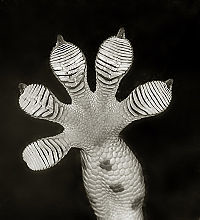 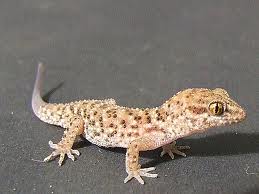 Ovipardırlar. Kalsifiye olmuş sert kabuklu, beyazımsı yumurtalar oluştururlar. Deri , ince ve yumuşak olup, kuyrukları çok çabuk kopar ve rejenere edilir. Kolaylıkla renk değiştirirler. Ağaç ve çalılar üzerinde, kayalık, taşlık ve kumluk yerlerde, hatta evlerde duvar veya tavanda yaşayan türleri de bilinir, cam üzerinde bile yürüyebilirler. Bazıları ses çıkarabilir. Özellikle sıcak bölgelerde olmak üzere bütün dünyaya yayılmışlardır.
Familya: Varanidae Dev kertenkeleler

Oldukça iri yapılı kertenkelelerdir. örn. Komodo Adası'nda yaşayan  Komodo ejderinin (Varanus komodoensis) boyu 3 metredir. Kulak açıklığı belirgindir. Gözkapakları çok iyi gelişmiştir. İnce ve uzun olan dil, ön kısımda belirgin şekilde çatallıdır. Dişler büyük, sivri ve geriye kıvrıktır. Boyun omurları, diğer kertenkele gruplarından daha fazladır. Bu nedenle boyun bölgesi uzundur. Güçlü üyeleri vardır ve hareket kabiliyetleri iyi gelişmiştir. Çok iyi koşucudurlar. Monitör kertenkeleleri olarak da bilinirler. Autotomy görülmez.
Yun. autos: kendi; tome: kesmek  Çoğu  kertenkele  türlerinde olduğu gibi organizmanın bacak, kuyruk gibi bir parçasının atılması.
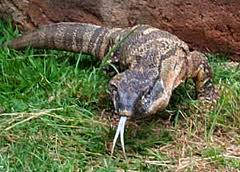 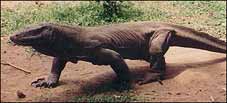 Familya: Scincidae  Parlak kertenkeleler

Baş üzeri simetrik plaklarla örtülüdür. Sırt ve karın tarafı birbirini kiremit gibi örten pullarla kaplıdır. Bazı türlerde göz kapakları birleşerek, gözün önünde saydam bir disk oluşturur. Bu ailenin ilginç bir özelliği de 4 bacaklı formlar yanında, bacak sayısı azalmış veya tamamen bacaksız formlar içermesidir: 2 bacaklı ve bacaksız formları bulunur. Sadece Chalcides cinsinde 5,4,3,2 azalan parmaklı türler vardır. Bu familyada bariz bir şekilde bacak körelmesi izlenebilir. Üremeleri vivipari ve ovipari şeklindedir.
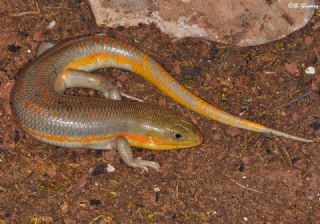